SUCESIONES
SUCESIONES GENERALES
SUCESIONES ARITMÉTICAS
SUCESIONES GEOMÉTRICAS
SUCESIONESGENERALES
Una sucesión es un conjunto ordenado de números reales a1 , a2 , a3 , a4 , … . A cada número de la sucesión se le llama término.
A la fórmula que nos permite calcular cualquier término de la sucesión le llamamos término general.
Ejemplos:  
1, 2, 3, 4, 5, …   //  b)  3, 7, 11, 14, 17, …
c)   3, 6, 12, 24, …  //   d)  1, 4, 9, 16, 25, 36, …
e)   1, 1, 2, 3, 5, 8 ,… (Sucesión de Fibonacci)
0
Dada las siguientes sucesiones calcula los términos indicados
a) 1, 5, 9, 13, 17, 21, 25, …
a2= _____	a5= _____        a8= ______   a9= _____
b) 1, 3, 5, 7, 9, 11, 13, …	   			   
 a2= _____	a5= _____        a8= ______   a9= _____ 
c) 1, 1, 2, 3, 5, 8, 13, …				      
 a2= _____	a5= _____        a8= ______   a9= _____ 
d) 2, 4, 8, 16, 32, 64, 128, …		
a2= _____	a5= _____        a8= ______   a9= _____
1
Indica que regla siguen estas sucesiones:
1,4,7,10,13,16,19…
1,2,4,8,16,32,…
1,4,9,16,25,36,…
1,-3,9,-27,81,…
2,4,6,10,16,26,…
110,90,70,50,30,…
6,8,16,18,26,28,36,38,…
¿Cuál es el siguiente número de esta sucesión?
2, 10, 12, 16, 17, 18, 19, ... 

   Solución: Es 200 ya que todos empiezan por “d”
Observe la siguiente secuencia, cuente la cantidad de cuadros blancos en cada caso y determine el número de cuadros blancos de la figura n-ésima.
3
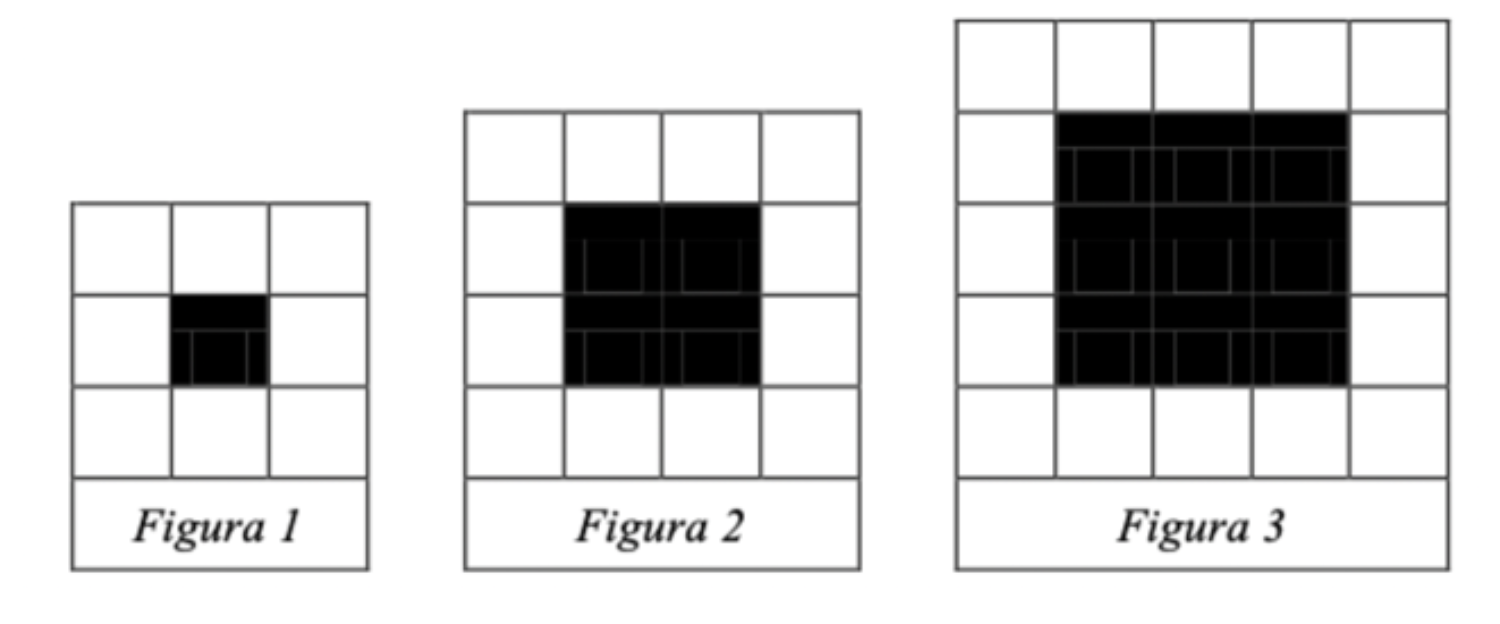 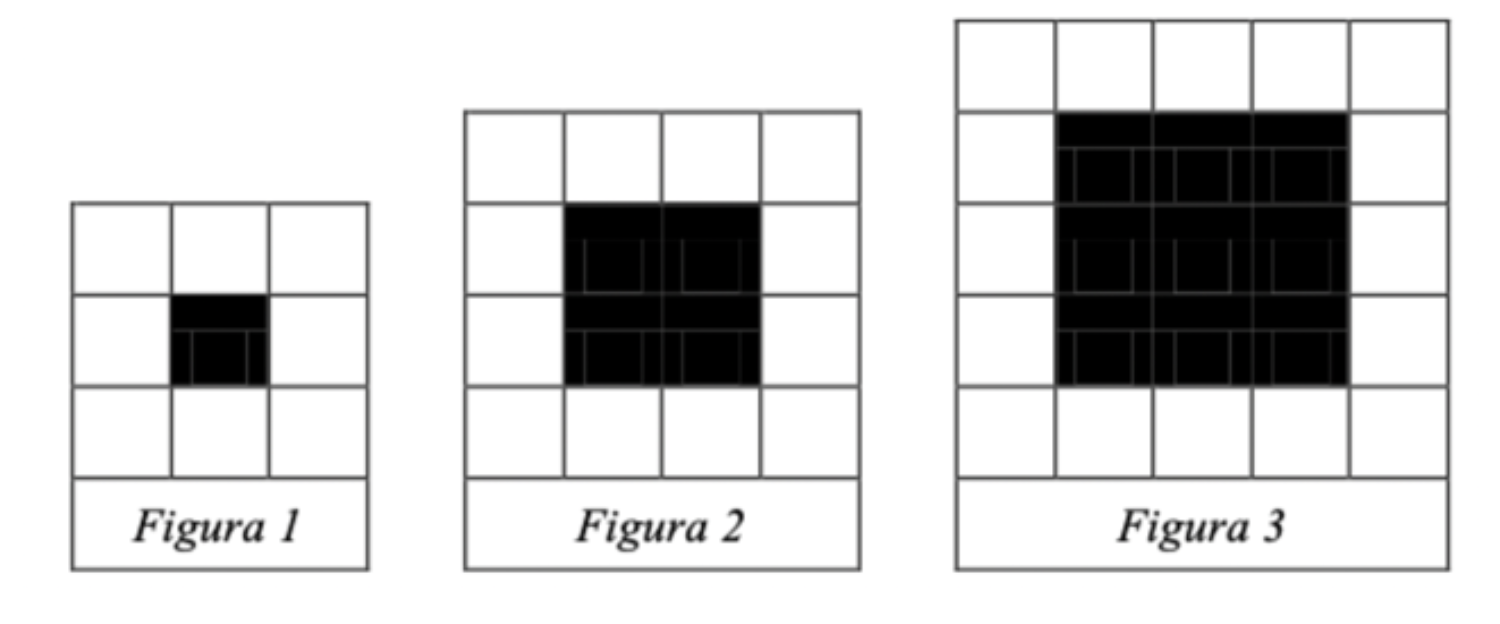 Adivina los siguientes términos de la sucesión y trata de obtener una fórmula para el término n-ésimo de la sucesión:.
3
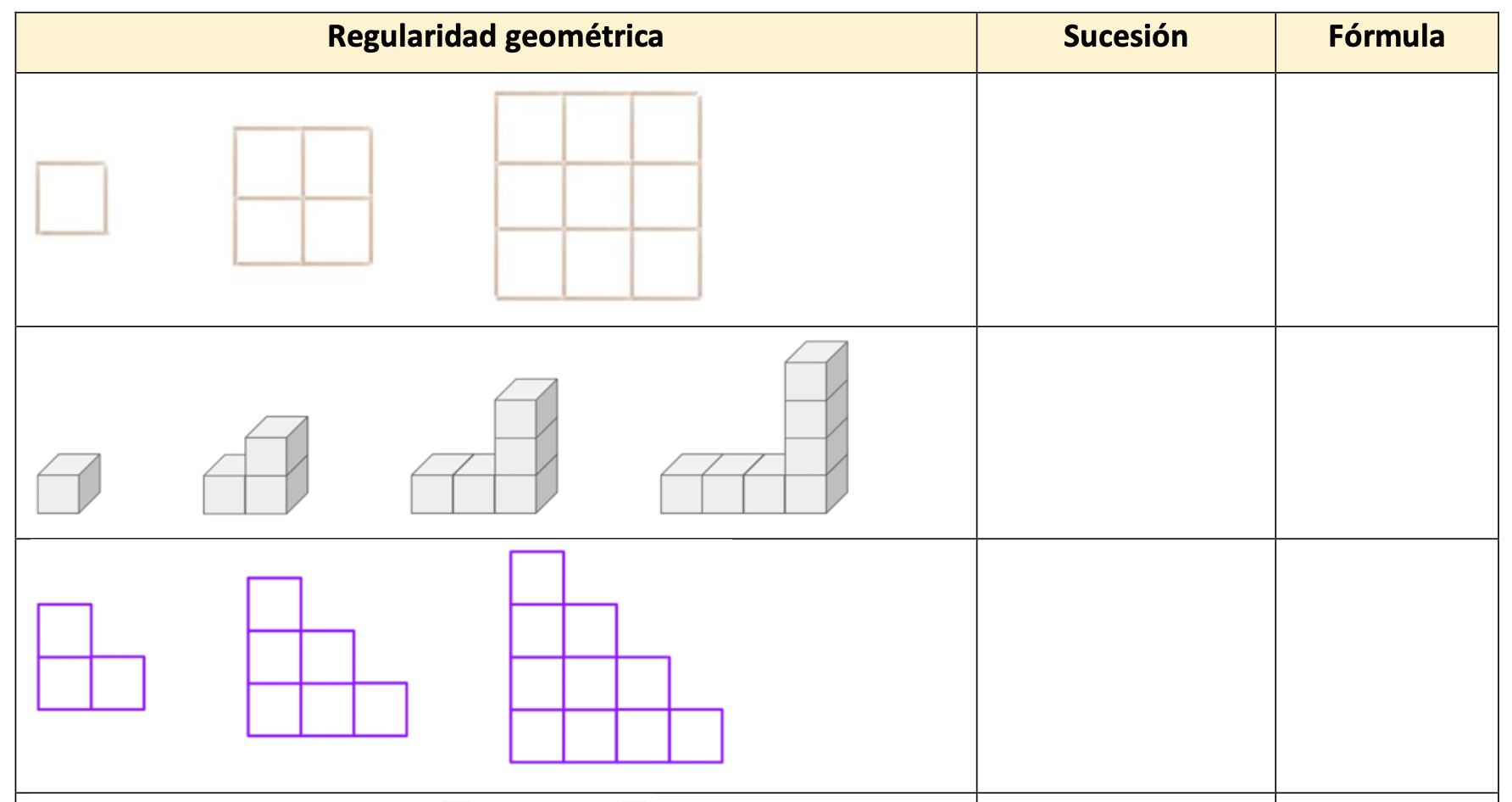 Adivina los siguientes términos de la sucesión y trata de obtener una fórmula para el término n-ésimo de la sucesión:.
3
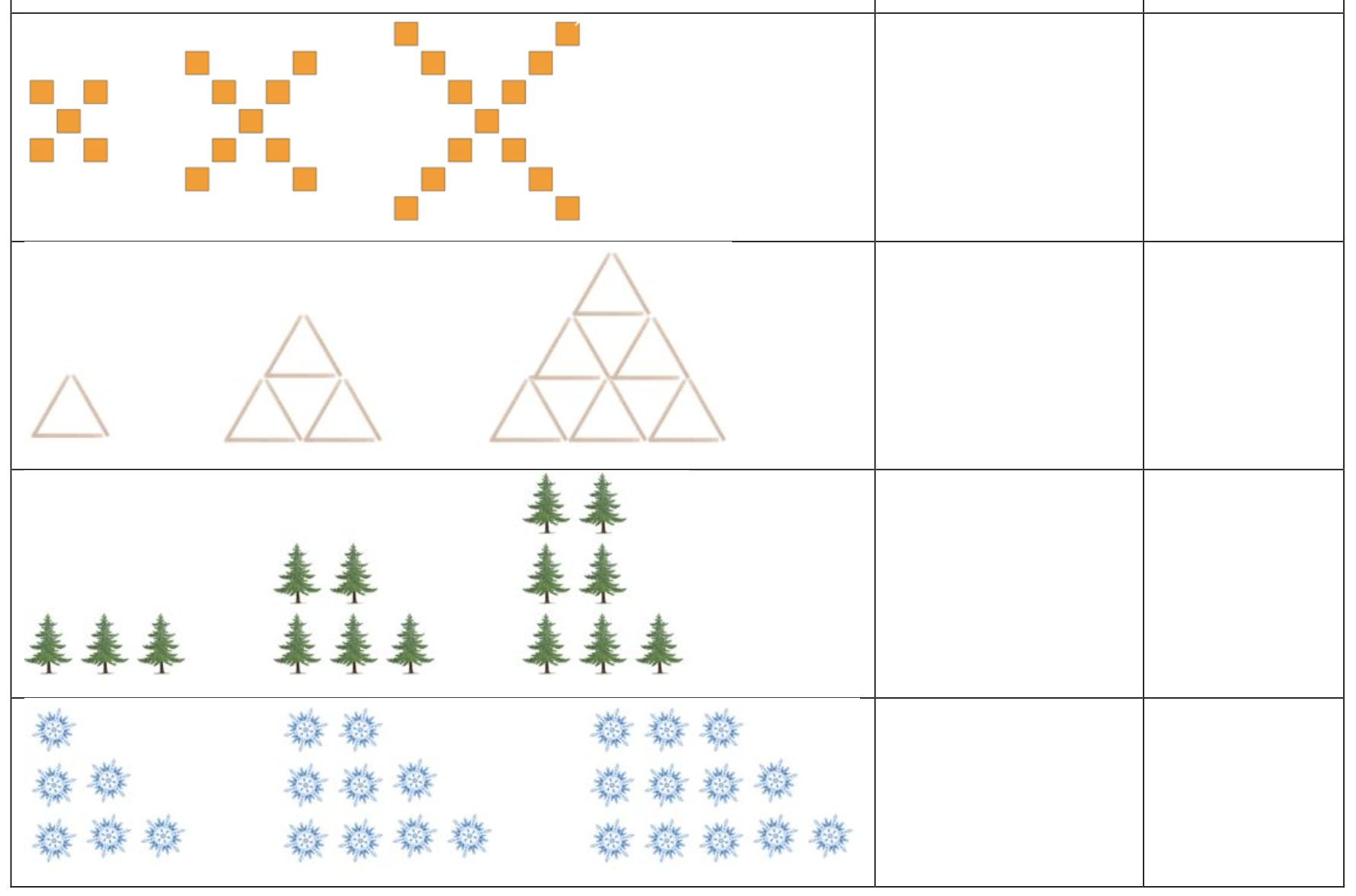 Adivina los siguientes términos de la sucesión y trata de obtener una fórmula para el término n-ésimo de la sucesión:.
3
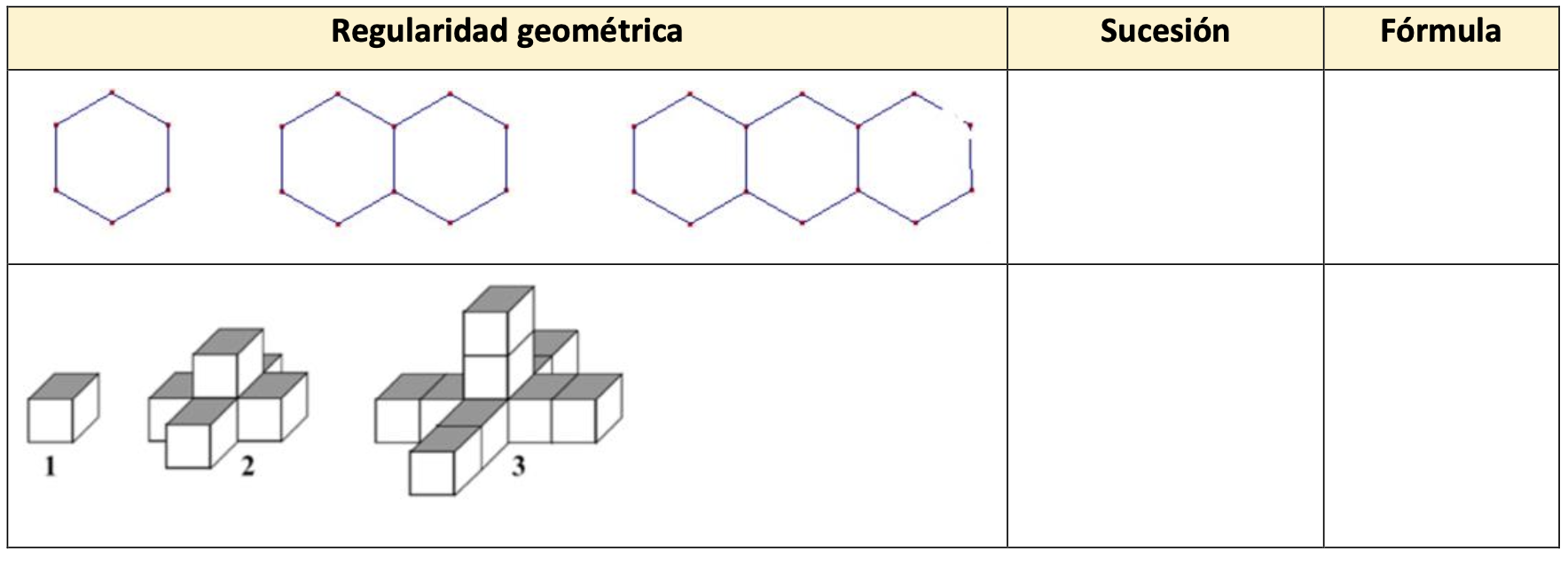 VIDEO
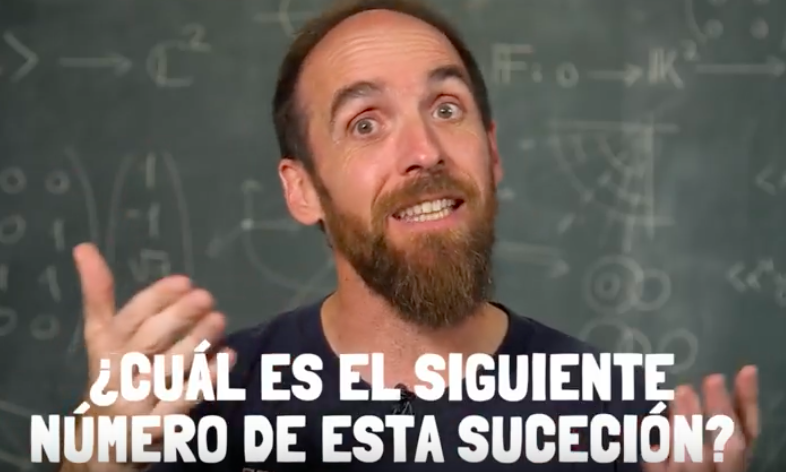 https://www.youtube.com/watch?v=YghBJcxkhPY
Cálculos a partir del término general
- Término general como fórmula:
an = n2 – 1  a1= 12-1=0 , a2= 22-1=3, a3= 32-1=8, …
- Término general expresado de forma recurrente
a1=2 , a2=5 ,  an= 3an-1 – 2an-2
a3= 3a2-2a1=35-22 =15-4=11 
a4= 3a3-2a2=311-25 =33-10=23 
a5= 3a4-2a3=323-211 =69-22=47
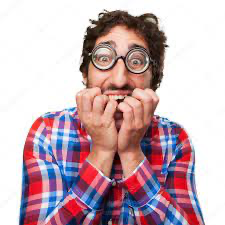 4
Escribe los cinco primeros términos de las siguientes sucesiones:
5
Dadas las siguientes sucesiones recurrentes, escribe sus 5 primeros términos:
Imagina que eres un investigador y estudias el crecimiento de 4 plantas. Al final has obtenido las siguientes 4 fórmulas te dan la altura en centímetros de las plantas en función de “n” que representa el número de días de vida de la planta.
6
a) an=n2-n      b) bn= 5n-2       c)cn=3*(2n)   d) dn= dn-1 + dn-2 , d0=1, d1=3
A los 6 días de vida. ¿Cuál de las 4 plantas es más alta?.
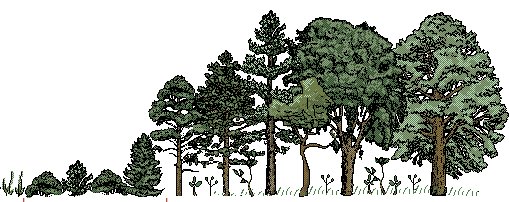 FIBONACCI
Leonardo de Pisa (Fibonacci) nació en 
Pisa en 1170 y vivió hasta 1250.

Su padre era representante de una 
Casa comercial italiana en el norte de 
Argelia (África).

Este hecho hizo que Fibonacci tuviera
contacto con maestros árabes que le 
enseñaron Aritmética y el Sistema de 
Numeración hindo-arábico.

Consiguió introducir este Sistema de
Numeración en todo Europa y escribió 
muchos libros sobre este tema.
SUCESIÓN DE FIBONACCI
La sucesión empieza con dos unos.

Cualquier término de la sucesión se obtiene de 
      sumar los dos anteriores.
      Por ejemplo, el noveno término de la sucesión se 
      construye sumando el séptimo y el octavo.

La sucesión es infinita.
SUCESIÓN DE FIBONACCI
1, 1, 2, 3, 5, 8, 13, 21,
 34, 55, 89, 144, 233, 377, 610
, 987, 1597, 2584, 4181, 6765, 
10946, 17711, 28657, 46368, 75025, 
121393, 196418, 317811, 514229,...
Fibonacci sin pretenderlo había hallado la llave 
del crecimiento en la Naturaleza.
PETALOS DE LAS FLORES
LOS PÉTALOS DE LAS FLORES SON NÚMEROS DE LA SUCESIÓN DE FIBONACCI.
RAMAS Y HOJAS DE LAS PLANTAS
Las ramas y las hojas de las plantas se distribuyen buscando siempre recibir el máximo de luz para cada una de ellas. Por eso ninguna hoja nace justo en la vertical de la anterior.
La distribución de las hojas alrededor del tallo de las plantas se producesiguiendo secuencias basadas números de la sucesión de Fibonacci.
PIÑA DE PINO
Si cogemos una Piña y contamos las hileras espirales de escamas. Descubriremos 8 espirales enrollándose hacia la izquierda y 13 espirales que se enrollan hacia la derecha, o bien 13 hacia la izquierda y 21 hacia la derecha, u otras parejas de números. 
Lo más impactante es que estas parejas de números siempre son números consecutivos de la famosa sucesión de Fibonacci.
PIÑA TROPICAL
Las escamas de una piña forman una serie de espirales cuyo número pertenece siempre a la sucesión de Fibonacci
SEMILLAS DE GIRASOL
El número de espirales que forman las semillas de girasol son números de la sucesión de Fibonacci.
Pelicula
“DOPO MEZZANOTE”
El protagonista usa sus 
Conocimientos sobre la 
Sucesión de Fibonacci 
para ligar...
TRUCO DE FIBONACCI
Sobre un rectángulo de 21 cuadrados de ancho 
y 8 de alto, trazamos la diagonal principal 
y otras rectas a 8 cuadritos de las orillas 
como se muestra en el dibujo
8
21
TRUCO DE FIBONACCI
Si recortamos las piezas de ese rectángulo,
podemos construir con ellas un cuadrado
de lado 13.
a) Construye ese cuadrado.
b)¿Qué área tiene el rectángulo?    ¿Qué área tiene el cuadrado? 
   ¿Son iguales las áreas? c)¿Qué está sucediendo? 
   ¿es correcto el resultado que obtuviste?   ¿Tendrá algo que ver que 8, 13 y 21 sean números 
   consecutivos de la sucesión de Fibonacci?
SOLUCIÓN AL PROBLEMA
Este sería el cuadrado obtenido de lado 13 cuadraditos.
Su area es de 13x13=169.
La del rectangulo es 8x21=168
¿Cómo es posible que tengan área diferente?
13
8
13
21
SOLUCIÓN AL PROBLEMA
Parece que el lado DE mide cinco unidades. Así al mover las piezas parece que los lados de este cuadrado miden 13 unidades, sin embargo esto no es cierto. 

Usando el Teorema de Tales de Mileto tenemos:  AB/AC=DE/DC 
Es decir:   8/12=DE/13  DE=104/21=4.952380952380..
Chocolate  Infinito
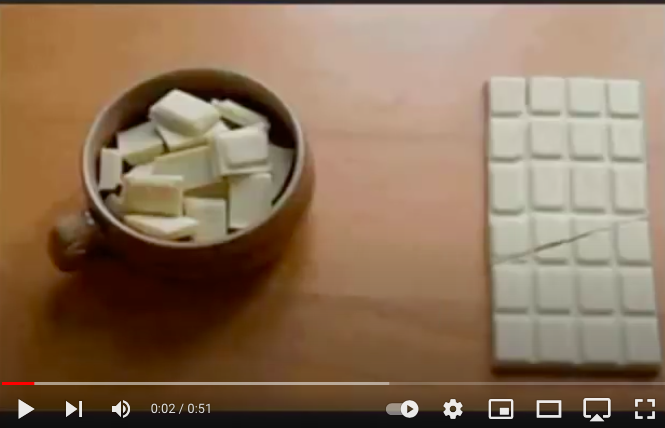 https://www.youtube.com/watch?v=1ozW0Ow1AZ0
REPRODUCCIÓN DE CONEJOS
“Una pareja de conejos tarda un mes en alcanzar la edad fértil, a partir de ese momento cada vez engendra una pareja de conejos, que a su vez, tras ser fértiles engendrarán cada mes una pareja de conejos.
¿Cuántos conejos habrá al cabo de un determinado número de meses?.”
ESPIRALES
Estos números aparecen
en la construcción de las 
espirales del crecimiento
de conchas de moluscos,
cuernos de rumiantes,...
VIDEO SUCESIÓN FIBONACCI (HASTA MINUTO 4:42)
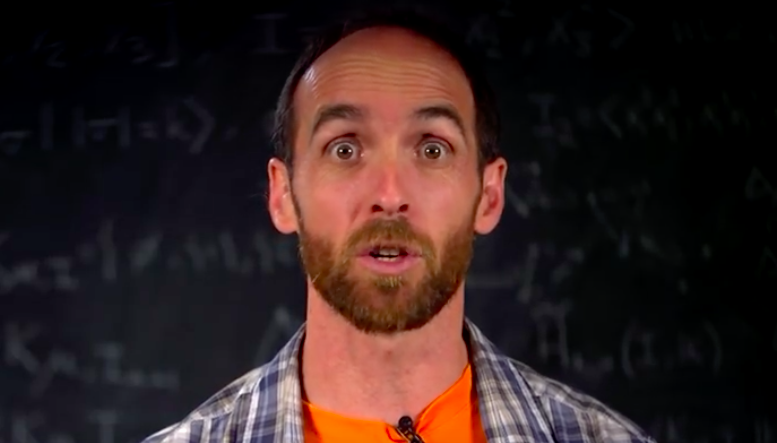 https://www.youtube.com/watch?v=yDyMSliKsxI
RECTÁNGULOS DE FIBONACCI
¿Qué obtenemos
al dividir bases 
entre alturas?
5
8
8
¿A qué número
se aproximan?
13
OTRA PROPIEDAD DE LA SUCESIÓN DE FIBONACCI
Piensa en dos números cualesquiera y construye, 
empezando con esos números, una sucesión 
como la de Fibonacci, es decir en la que cada 
término sea la suma de los dos anteriores.

La suma de los diez primeros términos 
de tu sucesión será once veces el séptimo término.
PROPIEDAD DE LA SUCESIÓN DE FIBONACCI
Fijate que propiedades cumple la sucesión
1,1,2,3,5,8,13,21,34,...

 12+12=1*2
 12+12+22=2*3
 12+12+22+32=3*5

Comprueba la siguiente igualdad que correspondería
f02 + f12+ …+ fn2 =fn*fn+1
Reflexión de la luz
Leo Moser estudió las trayectorias de rayos luminosos que inciden oblicuamente sobre dos láminas de vidrio planas y en contacto. Cuando los rayos se reflejan, las trayectorias posibles del reflejo siempre son números de la sucesión de Fibonacci: para n reflexiones, el número de trayectorias es Fn+2.
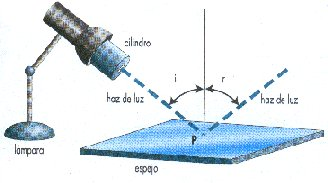 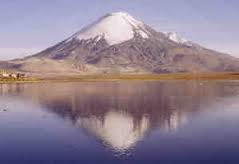 Abejas
La sucesión puede utilizarse para contar el número de distintas rutas que puede seguir una abeja que va recorriendo las celdillas hexagonales del panal.
    Y ya que viene a cuento, las abejas machos, o zánganos, no tienen padre.  Cada zángano tiene una madre, 2 abuelos (los padres de la madre), 3 bisabuelos (y no cuatro, pues el padre de la madre no tuvo padre), 5 tatarabuelos, y así sucesivamente, en sucesión de Fibonacci
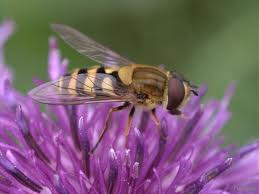 En la Actualidad
Actualmente tienen mucho interés con la aparición de los ordenadores, ya que r tiene aplicación en clasificación de datos, recuperación de información, generación de números aleatorios, e incluso en métodos rápidos de cálculo aproximado de valores máximos o mínimos de funciones complicadas, en casos donde no se conoce la derivada.
SUCESIONESARITMÉTICAS
Una sucesión aritmética es una sucesión en la que cada término se obtiene sumándole o restándole una cantidad fija llamada diferencia (d)
Ejemplo: a) 3, 5, 7, 9, 11, …    (d=2)
                b) 10, 7, 4, 1, -2 , … (d=-3)
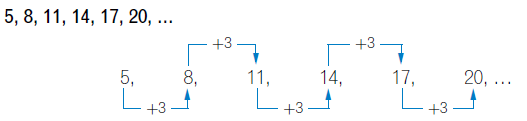 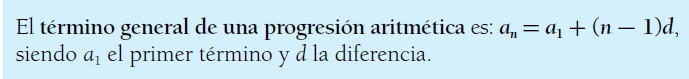 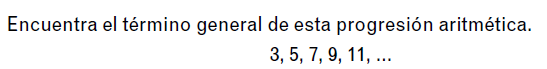 HISTORIA DEL PRODIGIOSO GAUSS
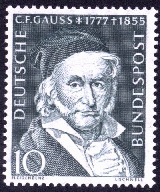 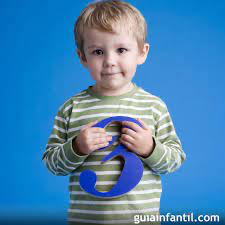 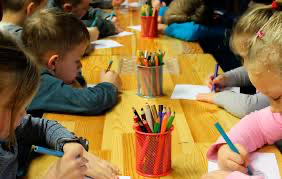 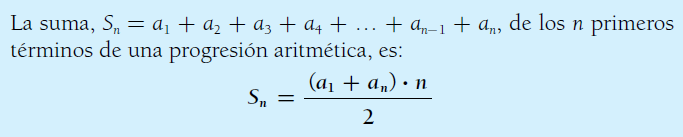 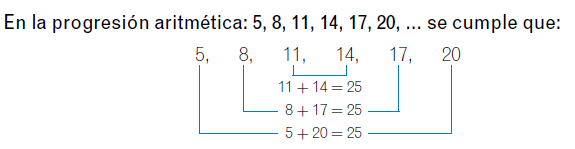 Actividad de Dan Mayer – Contar escalones
https://www.101qs.com/2714-super-stairs
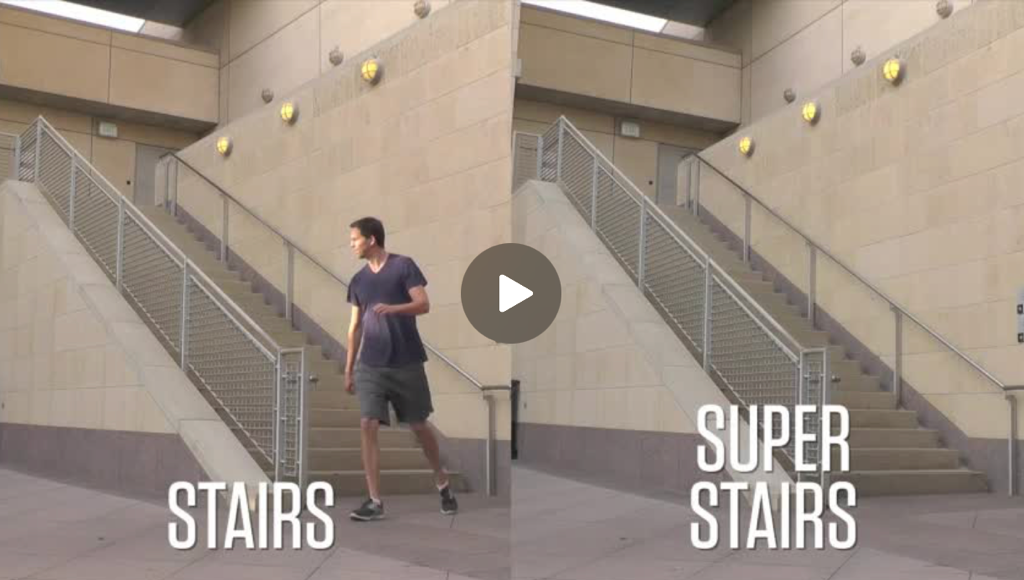 21 escalones
Actividad de Dan Mayer – Número de Perritos
http://robertkaplinsky.com/work/hot-dogs/
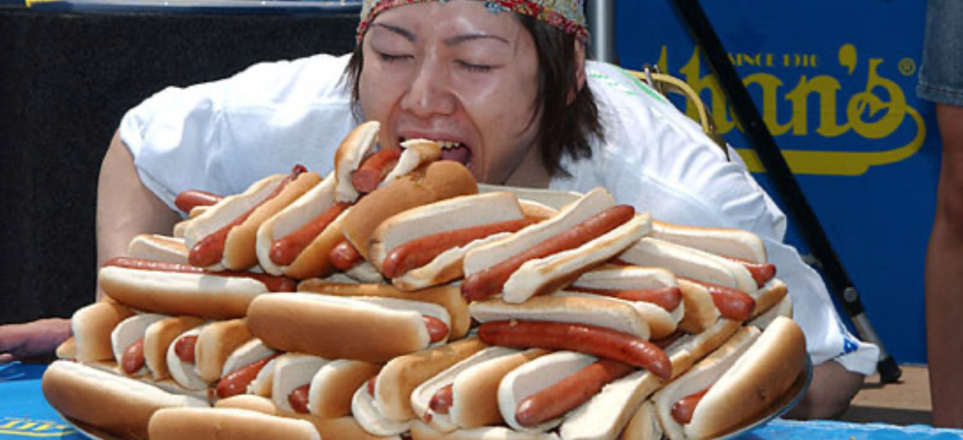 Actividad de Dan Mayer – Número de filas
http://threeacts.mrmeyer.com/toothpicks/
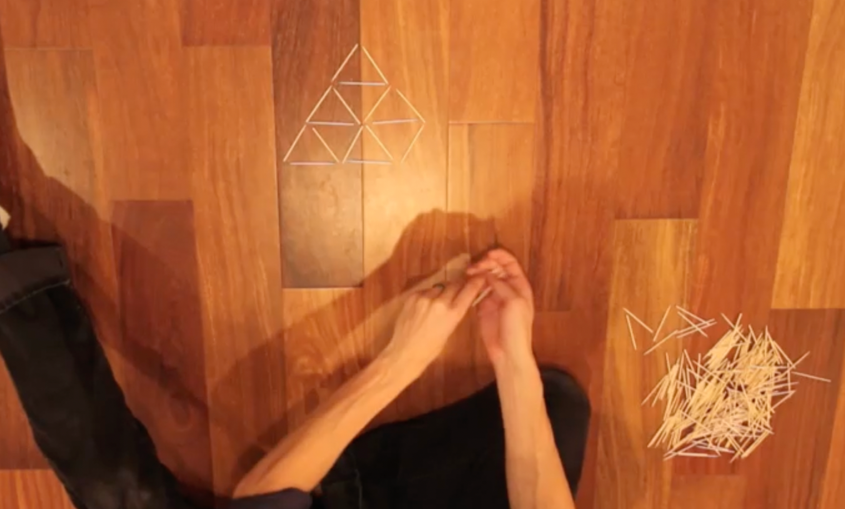 Determina si las siguientes sucesiones son o no aritméticas:
7
a) 2, 5, 8, 11, 14, …   		 ____________________________________
b) 1, 10, 100, 1000, …    	 ____________________________________
c) 2, 4, 8, 16, 32, …   			 ____________________________________
d) 2, 4, 6, 8, 10, …   			 ____________________________________
e) 8, 4, 0, -4, -8, …   			 ____________________________________
f) 1, 3, 6, 10, 15, …   		 ____________________________________
8
En una progresión aritmética donde a1=4´2 y a2=4´9, calcula el valor de “d” y el término a5.
9
En una progresión aritmética donde a5=8 y d=-3, calcula el valor de a1 y a9.
Calcula el término general de las siguientes sucesiones aritméticas:
10
Calcula el término treinta de las siguientes sucesiones aritméticas
11
12
Calcula el primer término de una sucesión aritmética sabiendo que a10=34 y d=3.
13
Calcula el primer término de una sucesión aritmética sabiendo que a15=40 y d=2
Cálculo del gasto del movil
14
Comprobamos que nosotros gastamos una media de 25 euros al mes. Al comprar el móvil nos gastamos 59€. ¿Cuánto nos habremos gastado en 3 años y 3 meses?
 ¿Y en 5 años y 7 meses?
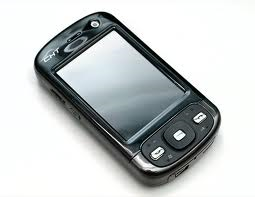 Cálculo del gasto de la hipoteca
15
Cuota mensual de 550€. De entrada dimos 30000€ ¿Cuánto nos habremos pagado en 4 años y 5 meses?.
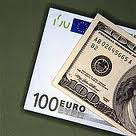 16
Halla la suma de los 20 primeros términos de la sucesión 1,7,13,19,25, …
17
Halla la suma de los 30 primeros términos de la sucesión 1,4,7,10,13, …
Naipes
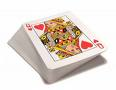 18
¿Cuántas cartas necesitamos para construir un castillo de 4 pisos como el de la imagen?
¿Y para construir un castillo de 12 pisos?.
El record del mundo se consiguió con un castillo de 60 pisos. ¿Cuántas cartas se necesitaron?.
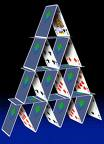 10
Halla la suma de los 150 primeros números pares.
20
Un nadador, se somete al siguiente entrenamiento: 11 largos de piscina el primer día y cada día que pasa aumenta en tres largos. ¿Cuántos largos hará́ en total en 40 días?
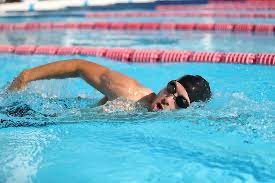 21
Se quiere construir un tejado de forma que en la primera fila haya 10 tejas, en la segunda 11, y así́ sucesivamente, hasta un total de 20 filas de tejas. ¿Cuántas tejas se necesitan?
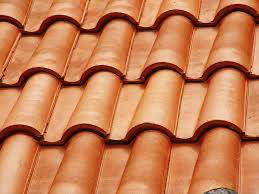 SUCESIONESGEOMÉTRICAS
Una sucesión geométrica es una sucesión en la que cada término se obtiene multiplicando una cantidad fija llamada razón (r)
Ejemplo: a) 1, 2, 4, 8, 16, … (r=2)
b) 4, 2, 1, 1/2, 1/4 , … (r=1/2)
HISTORIA DEL AJEDREZ
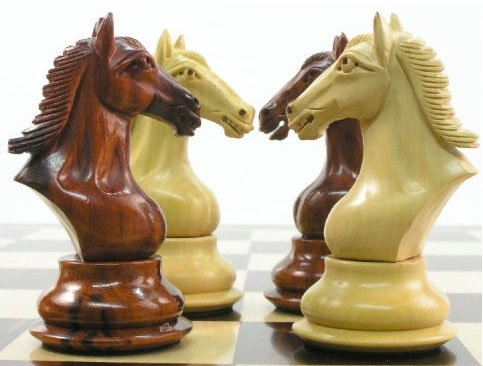 HISTORIA DEL AJEDREZ
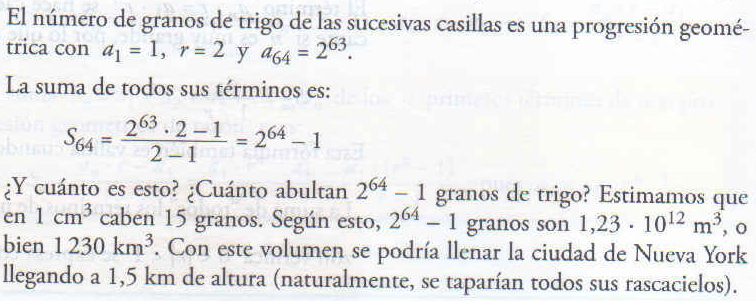 Determina si las siguientes sucesiones son o no geométricas:
22
a) 2, 5, 8, 11, 14, …   		 ____________________________________
b) 1, 10, 100, 1000, …    	 ____________________________________
c) 2, 4, 8, 16, 32, …   			 ____________________________________
d) 4, 2, 1, 1/2, 1/4, …   	 ____________________________________
e) 2, 6, 12, 36,  …   			 ____________________________________
f) 1, -2, 4, -8,  16, …       	 ____________________________________
Calcula el término general de las siguientes sucesiones geométricas:
23
Calcula el término octavo de las siguientes sucesiones geométricas:
24
25
Calcula los seis primeros términos de una sucesión geométrica sabiendo que a1=5 y r=4.
26
Calcula los seis primeros términos de una sucesión geométrica sabiendo que a1=5 y a2=3.
27
Una célula se reproduce por bipartición cada 5 minutos. ¿Cuántas habrá al cabo de 10 horas?
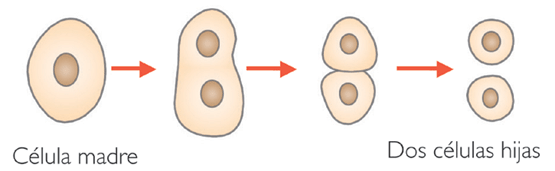 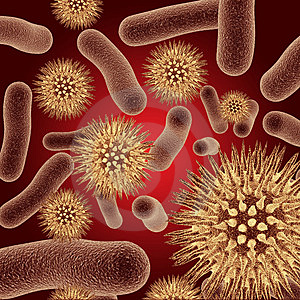 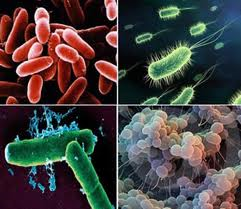 Depreciación de un coche
28
Va perdiendo un 11% cada año. Si al principio costaba 30000€, ¿Cuánto valdrá dentro de 7 años?.
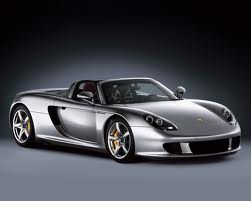 29
A Isabel y Andrés les han confiado, a las nueve de la mañana, un secreto. Cada uno de ellos, al cuarto de hora, se lo han contado a tres amigos. Estos a otros tres,...,etc. ¿Cuánta gente lo sabrá́ a las 2 de la tarde?
Tasa de Crecimiento Anual
30
Crecimiento anual de un 6%. Si la población es de 40 millones de personas. ¿Cuál será la población dentro de 10 años?
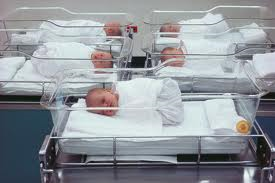 Crecimiento del precio de la vivienda
31
Una vivienda de 90 m^2 en Albacete costaba 90000€ hace 10 años. Teniendo en cuenta que el crecimiento medio anual en esos 10 años ha sido de un 14%. ¿Qué precio tendría ahora esa casa?
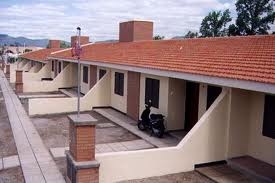 32
Calcula la suma de los 10 primeros términos de la sucesión 2, 6, 12, 24, 48, ...
33
Calcula la suma de los infinitos términos de una sucesión con a1= 6 y r=0´5.
34
Calcula la suma de los infinitos términos de una sucesión con a1= 60 y r=-0´2